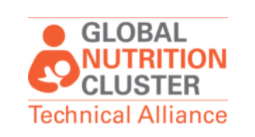 Alimentacion y Lactancia para Niños Pequeños
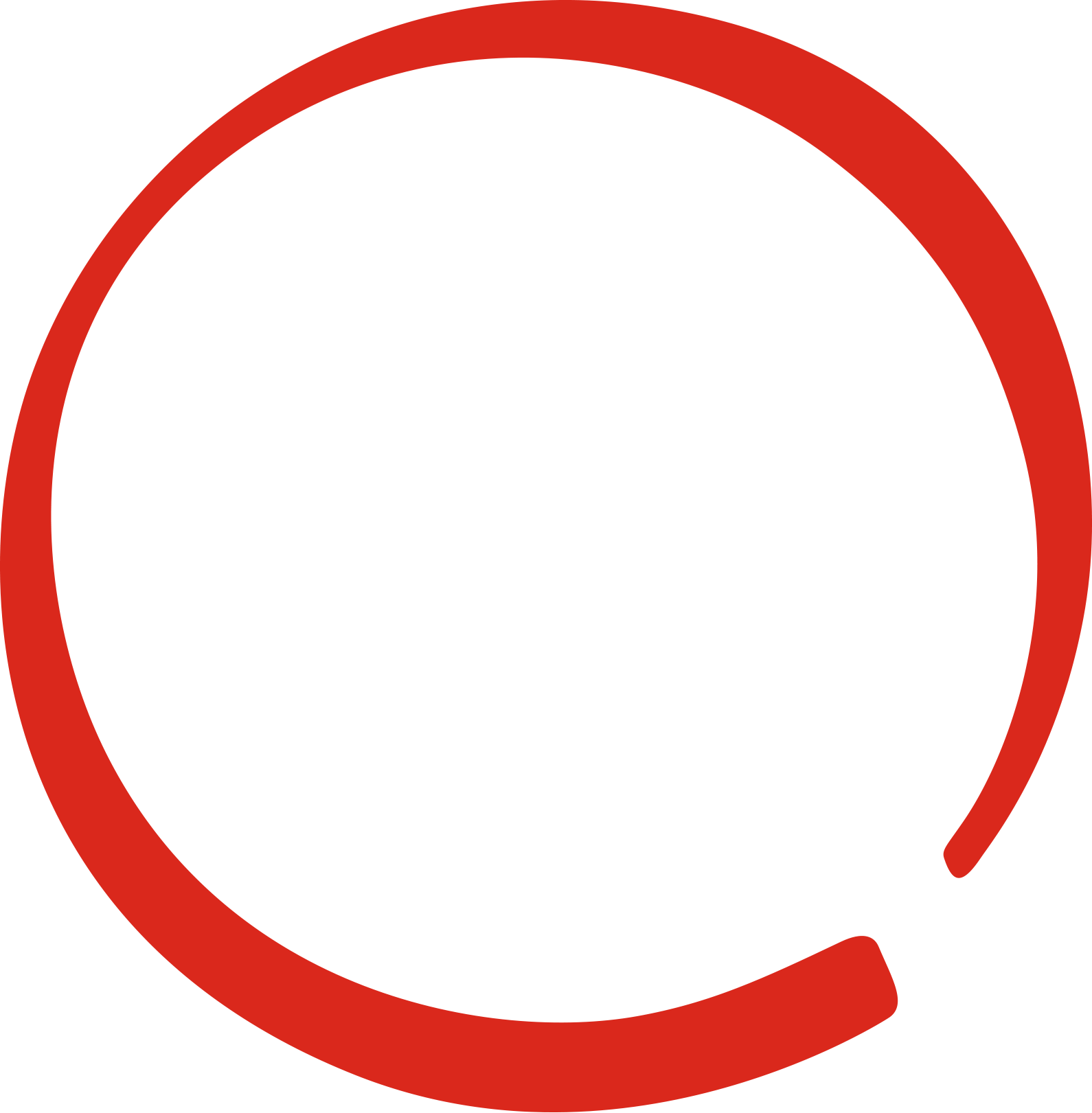 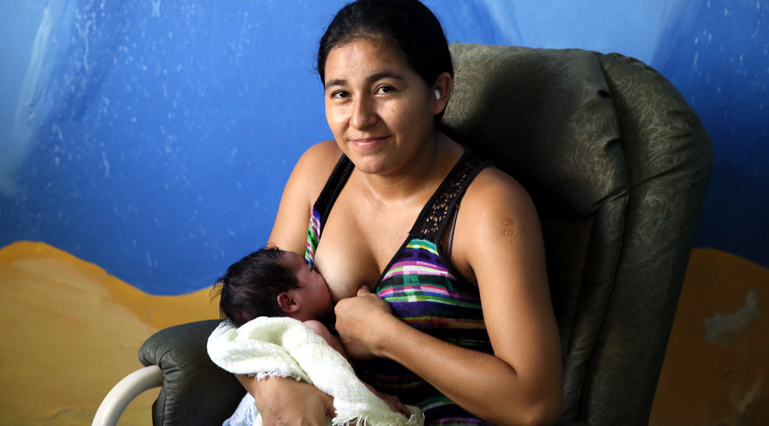 Click to add text
Source PAHO/WHO
Louis Leeson/Save the Children
Introducción – mi función
Apoyo a programas para identificar y apoyar los niños (0-23 meses) y las madres con mayor riesgo de desnutrición, enfermedad (y muerte)

ALNP - Alimentacion y Lactancia para Niños Pequeños 
MAMI – manejo de la madre y los bebés en riesgo
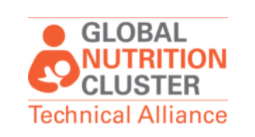 2
¿Por qué es tan importante el grupo de edad de 0 a 23 meses?
Porque los bebés y los niños pequeños son EXTREMADAMENTE vulnerables

Son vulnerables a:

 Mortalidad
Infermedad
Desnutrición
[Speaker Notes: IYCF-E matters - according to WHO, Guiding principles for feeding infants and young children during emergencies, 2004 infants and young children are extremely vulnerable to mortality, illness and malnutrition.]
En Honduras:
Mortalidad POR CADA 1.000 NACIDOS VIVOS
16.8
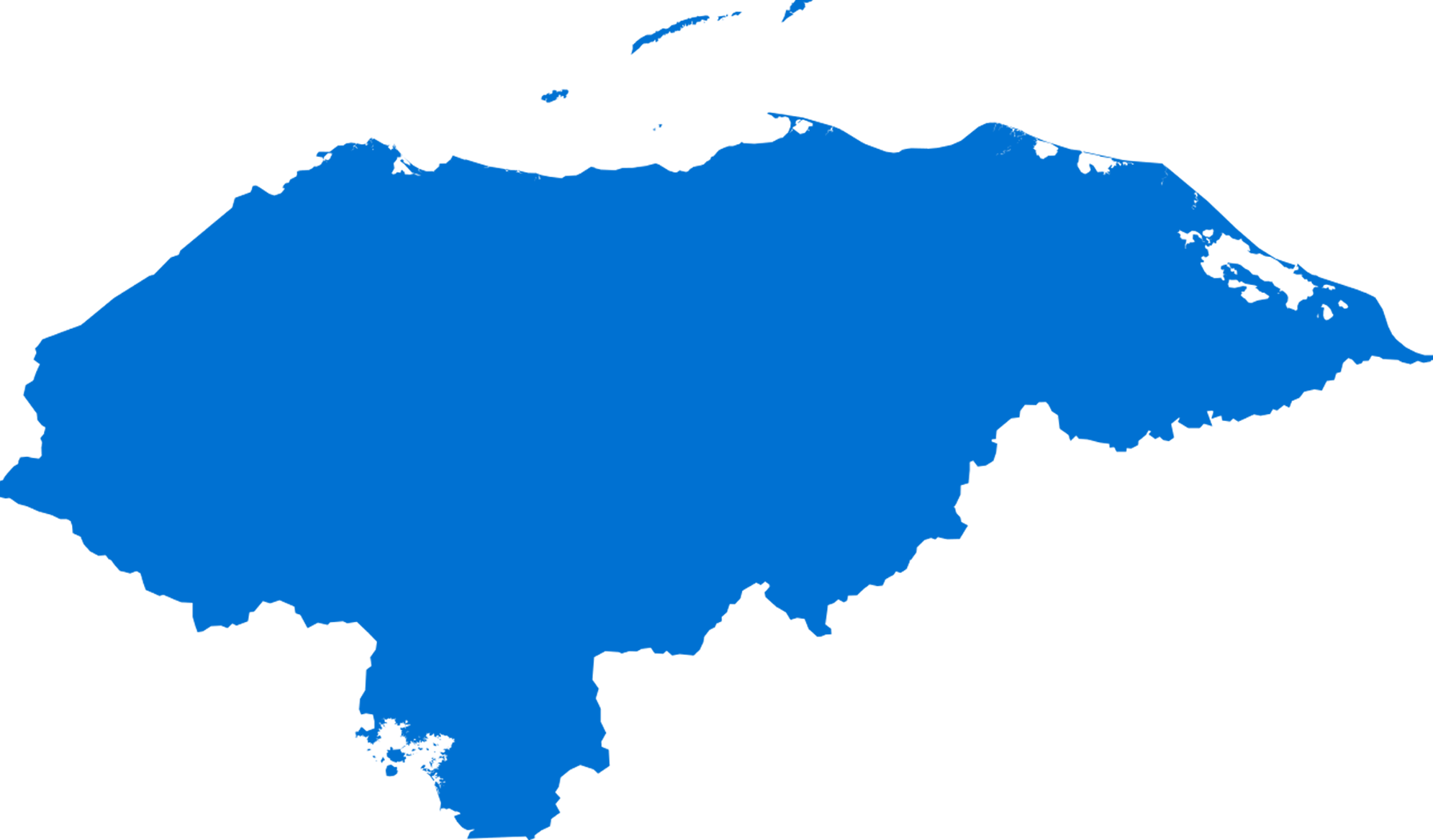 20%
Retraso en talla
Desnutrición aguda
1,4%
UNICEF Child Info
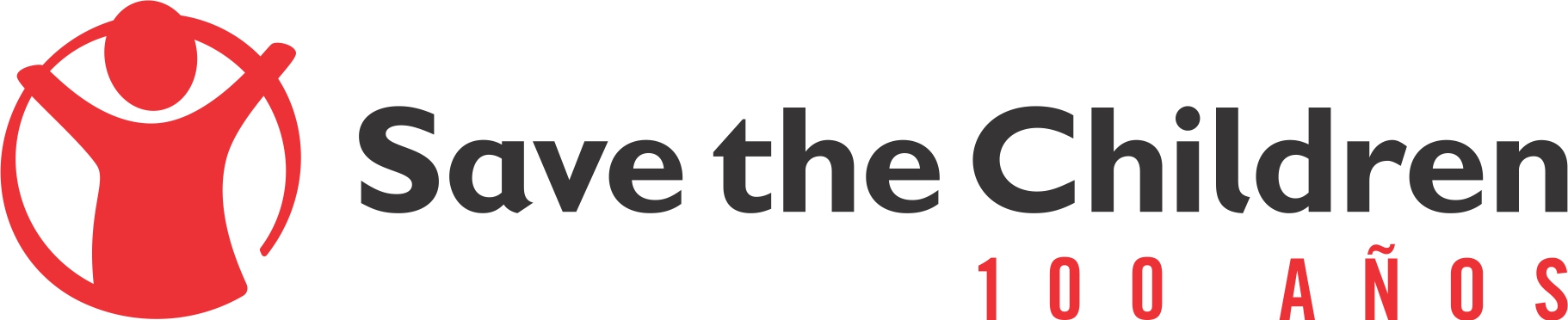 En el mundo mortalidad es MÁS ALTA para los MÁS PEQUEÑOS
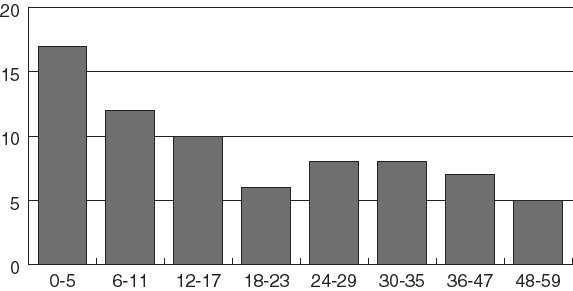 Muertes en % de admisiones
Edad (meses)
Golden M. Comment on including infants in nutrition surveys: experiences of ACF in Kabul City. Intercambio de campo 2000;9:16-17
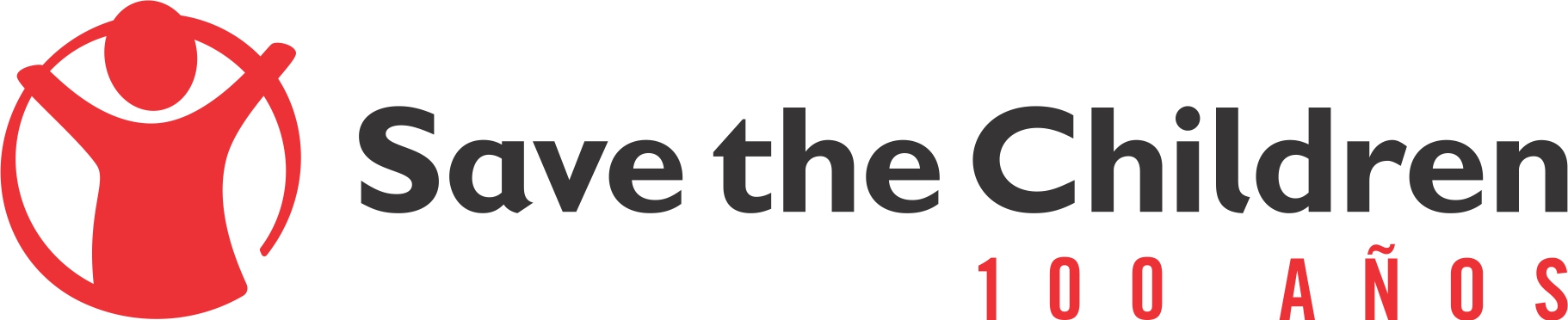 [Speaker Notes: Este gráfico es de un programa de alimentación terapéutica en Afganistán. 
Aquí podemos ver que el riesgo de muerte entre los niños pequeños es mayor en comparación con los niños menores de cinco años. 
En este gráfico el porcentaje de defunciones en ingresos de niños menores de 6 meses es del 17%, frente al 5% de los niños de 48 a 59 meses.
Los bebés menores de 6 meses son los que corren mayor riesgo de morir. 

Información adicional de  ‘WABA. Breastfeeding – A vital emergency response. Are you ready?’ 2009. 
- Las tasas totales de mortalidad infantil de <1 año publicadas en situaciones de emergencia son mucho más altas que en tiempos normales, y oscilan entre el 12 y el 53%.]
¿Sabes las recomendaciones por ALNP?
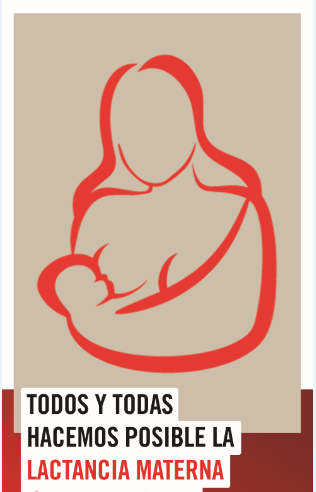 ¿Cuáles son las recomendaciones para la alimentación de un bebé durante los primeros 6 meses de vida?



¿Despues de 6 meses?
Amend presentation name in Footer and Apply to All
6
Alimentación de niños y niñas de 0 a 24 meses
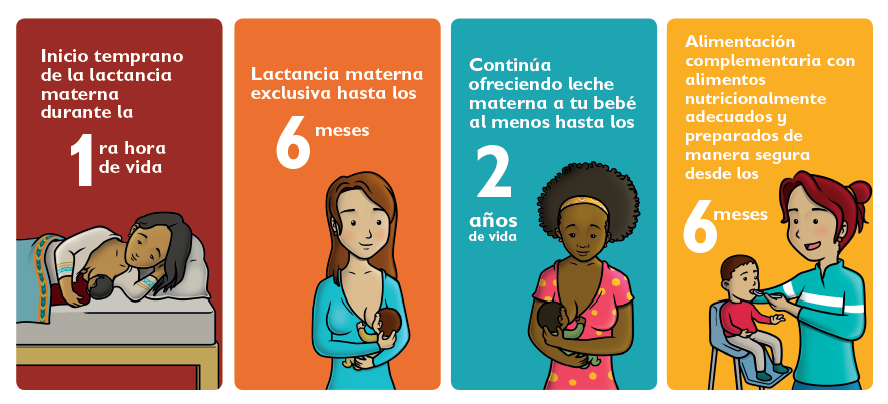 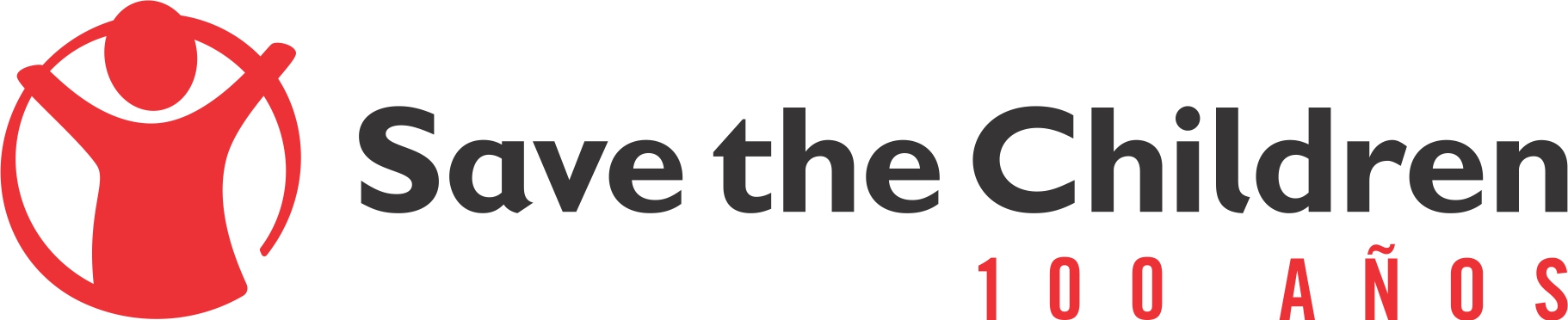 En Honduras:
Inicio temprano de la LM
64%
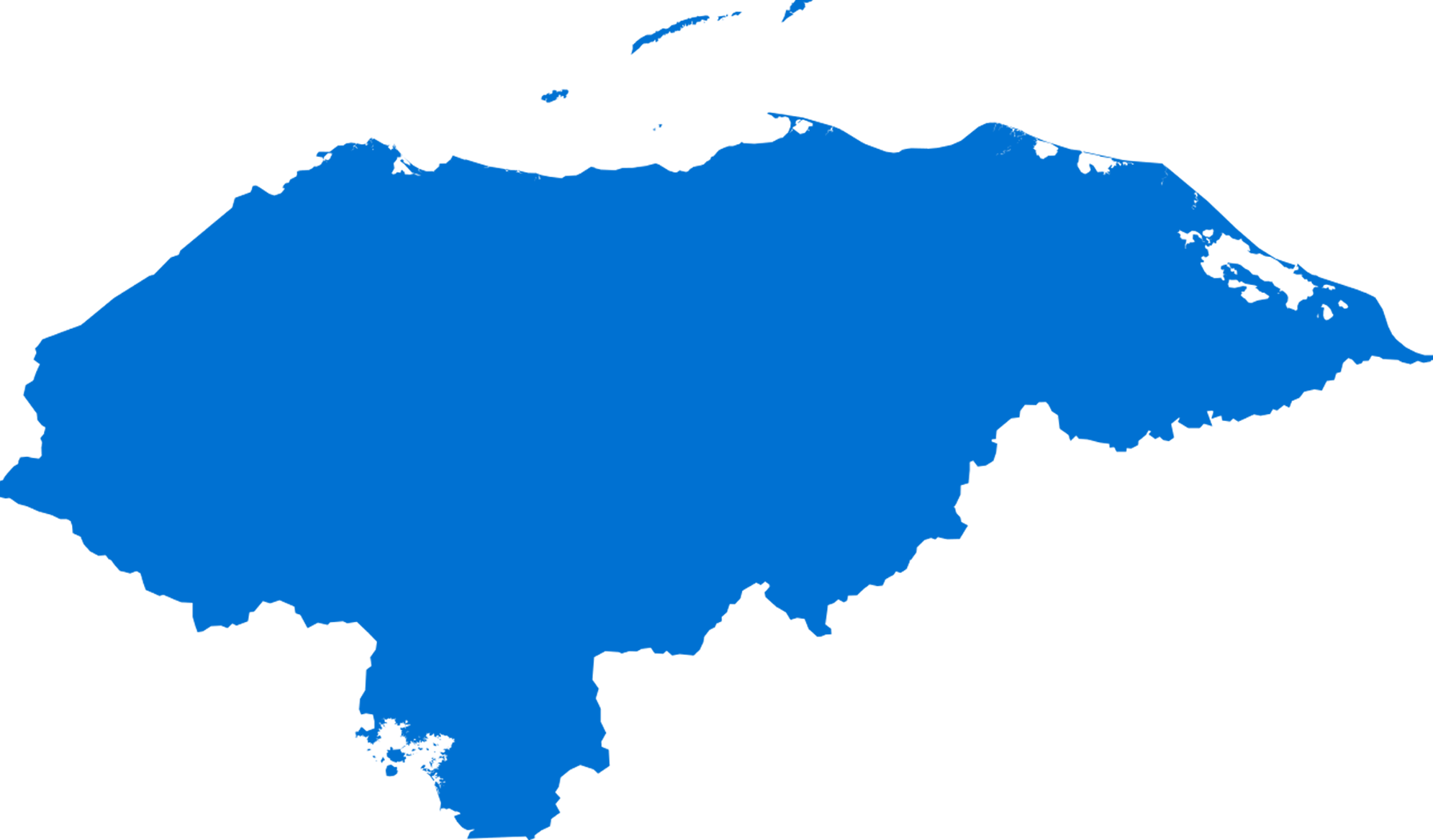 Dieta mínima aceptable
56%
LMe <6 meses
31%
LMc
34%
UNICEF Child Info
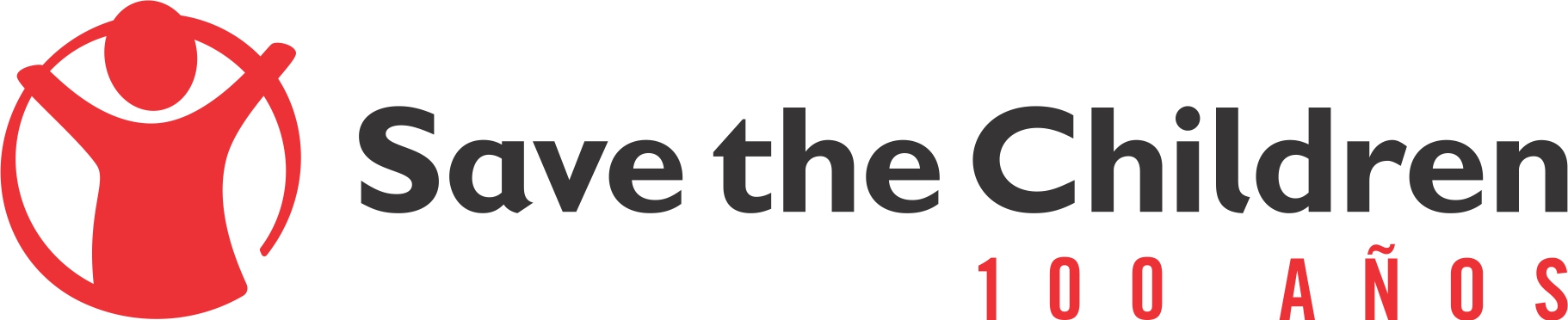 ALNP  ¿cuál es su importancia?
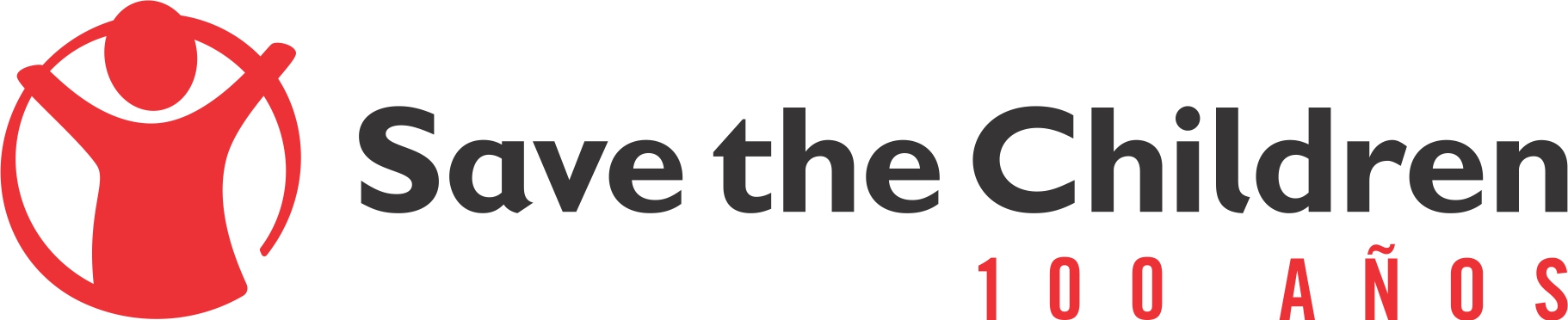 [Speaker Notes: Una parte de mi función aquí es apoyar los programas para ANLP. ¿Por qué es esto importante?]
Lactancia Materna = Supervivencia
Lactancia materna
Ayuda a la formación de lazos afectivos mamá-bebé.
No tiene costo.
Protege la salud de las madres.
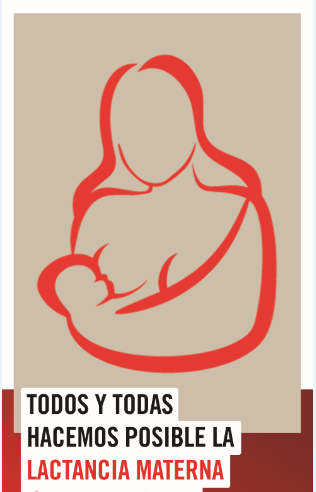 Leche materna
Fácil digestión para el bebé.
Protege al bebé contra las infecciones.
Ayuda al desarrollo del bebé.
OMS. Asesoramiento sobre la lactancia materna: un curso de formación. 1993
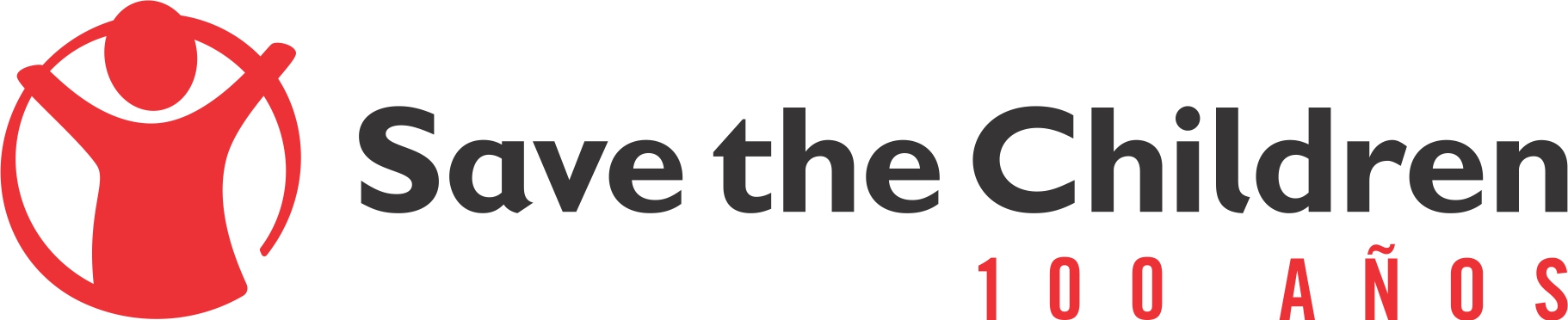 [Speaker Notes: Lactancia Materna = Supervivencia]
2. Los glóbulos blancos en el cuerpo de la madre producen anticuerpos para proteger a la madre.
1. Madre infectada.
3. Algunos glóbulos blancos van al seno y producen anticuerpos allí.
4. Anticuerpos contra la infección de la madre secretados en la leche para proteger al bebé.
Importancia de la lactancia materna
Protección contra las infecciones
OMS. Asesoramiento sobre la lactancia materna: un curso de formación. 1993
FORMACIÓN DEL IYCF-E: ¿POR QUÉ ES IMPORTANTE EL IYCF-E?
11
[Speaker Notes: También evidencia que demuestra que la saliva del bebé se introduce en el seno y el seno produce anticuerpos específicos para el bebé!]
Beneficios para el bebé
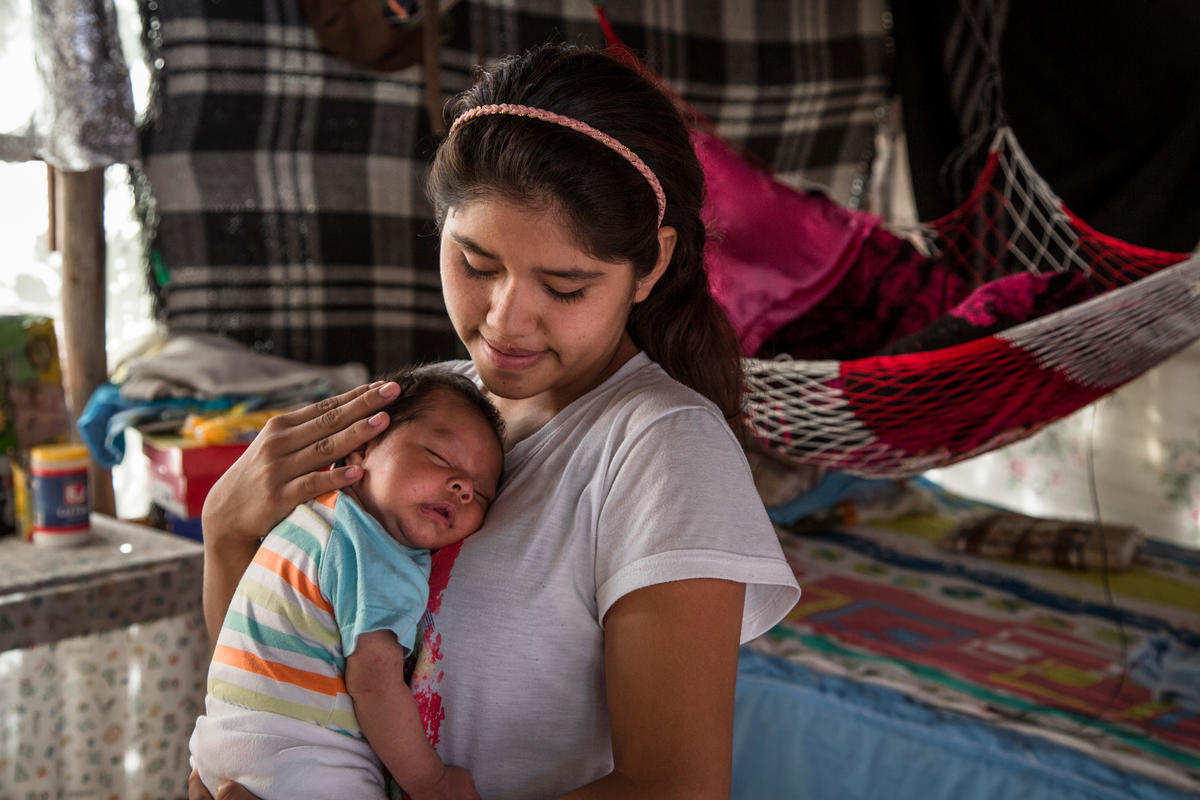 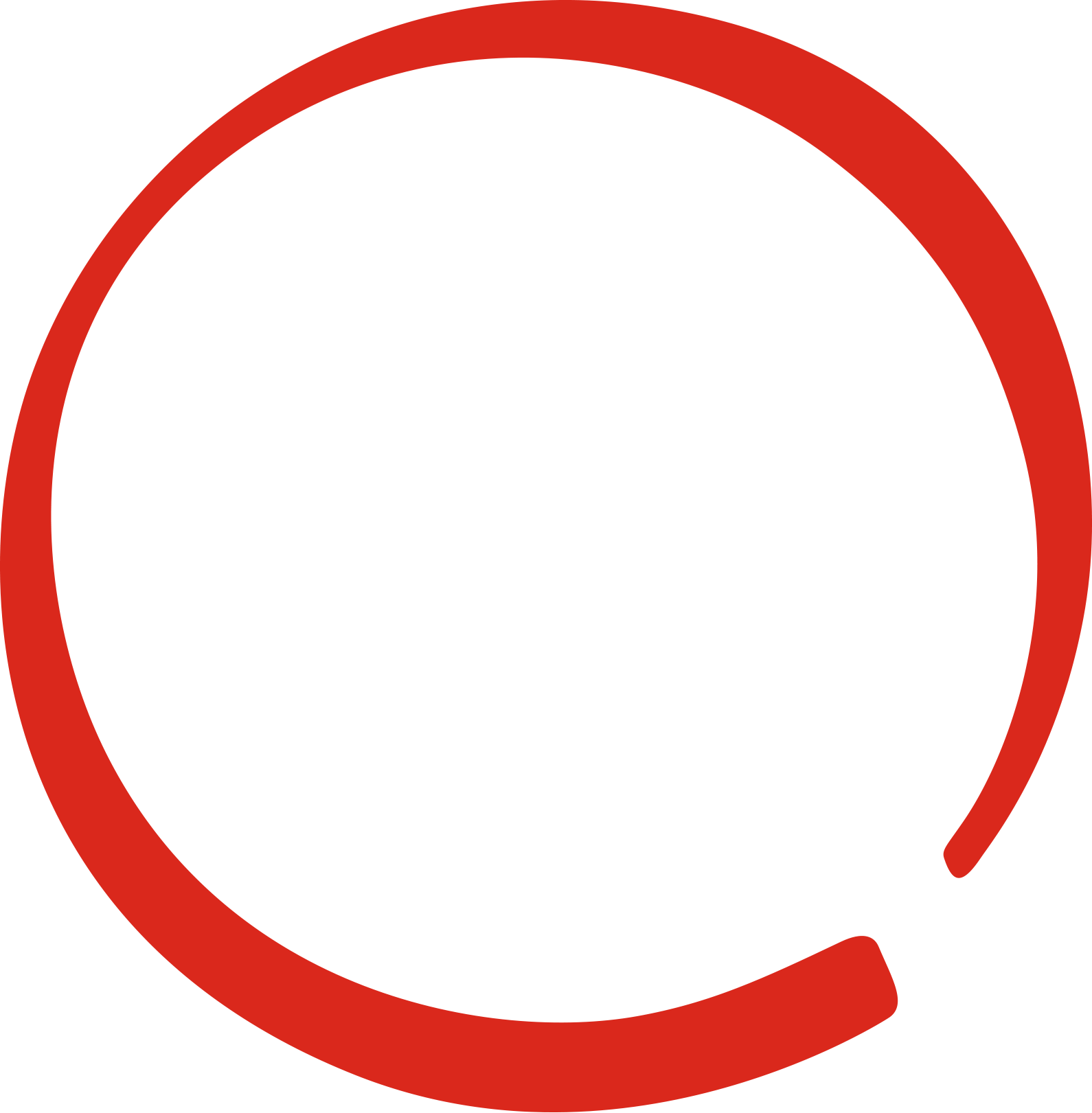 Protección contra la diarrea y las infecciones respiratorias.
Aumento de la inteligencia.
Protección contra la maloclusión
Menor riesgo de enfermedades en la edad adulta:  enfermedades cardiacas, sobrepeso y diabetes
La lactancia materna en el siglo XXI: epidemiología, mecanismos y efectos de por vida. Lancet 2016; 387
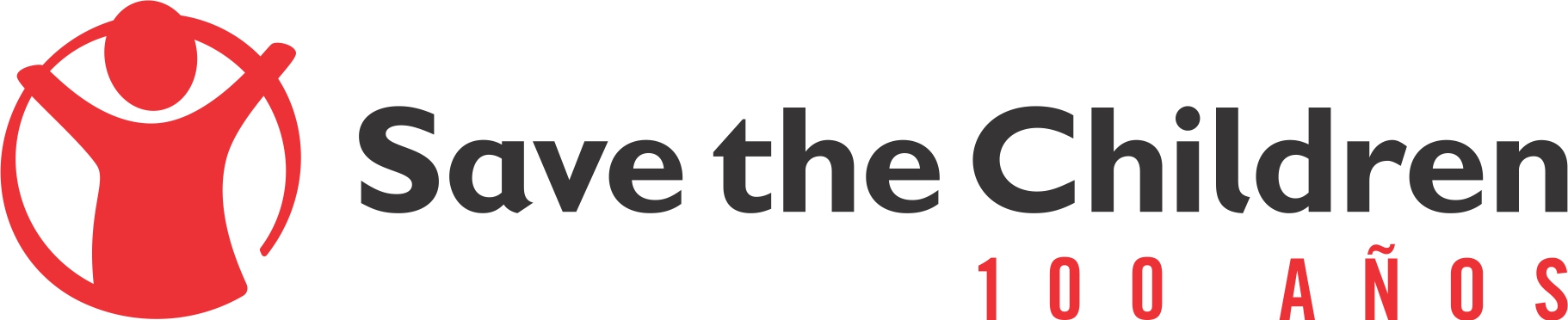 [Speaker Notes: Los hallazgos de The Lancet....

La maloclusión es un problema en la forma en que los dientes superiores e inferiores encajan al morder o masticar.

Lancet declaró también: Aumento de la caries dental con períodos más prolongados de lactancia materna, pero las pruebas al respecto fueron débiles y se basaron sólo en la asociación. Los principales expertos en lactancia materna refutan enérgicamente esta asociación.]
Beneficios para la mamá
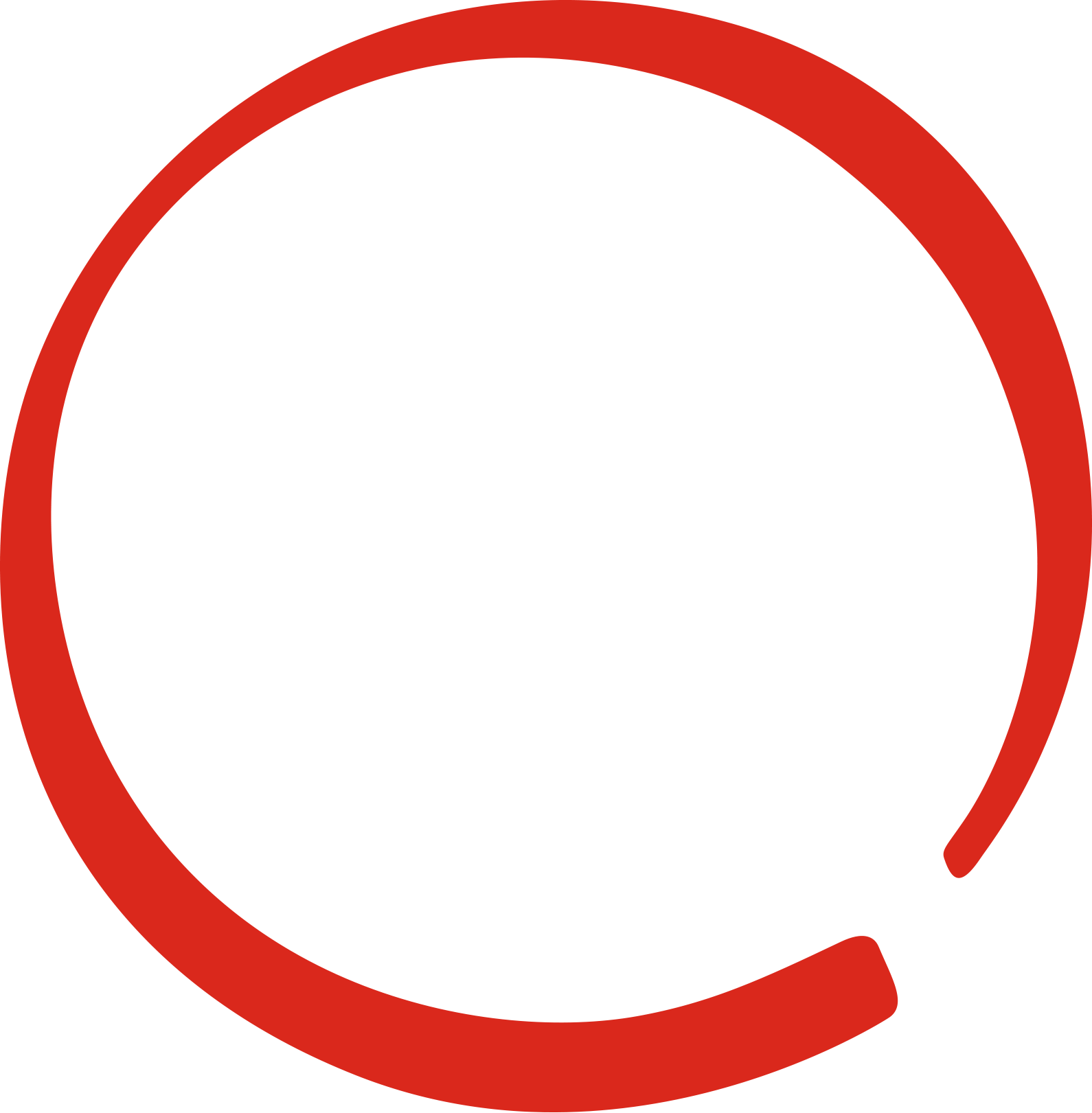 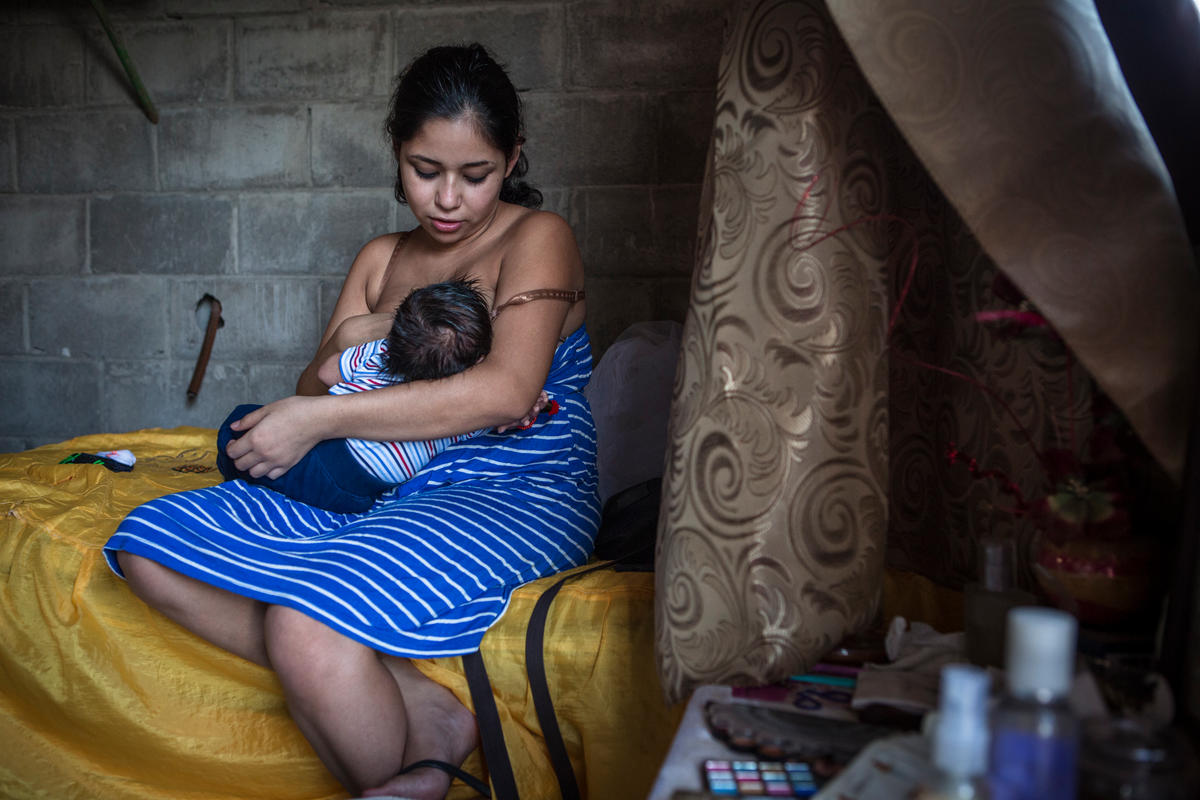 Protección contra el cáncer de mama y ovario.
Ayuda al útero a recobrar su tamaño.
Disminuye el sangrado postparto (previene la anemia).
La lactancia materna en el siglo XXI: epidemiología, mecanismos y efectos de por vida. Lancet 2016; 387
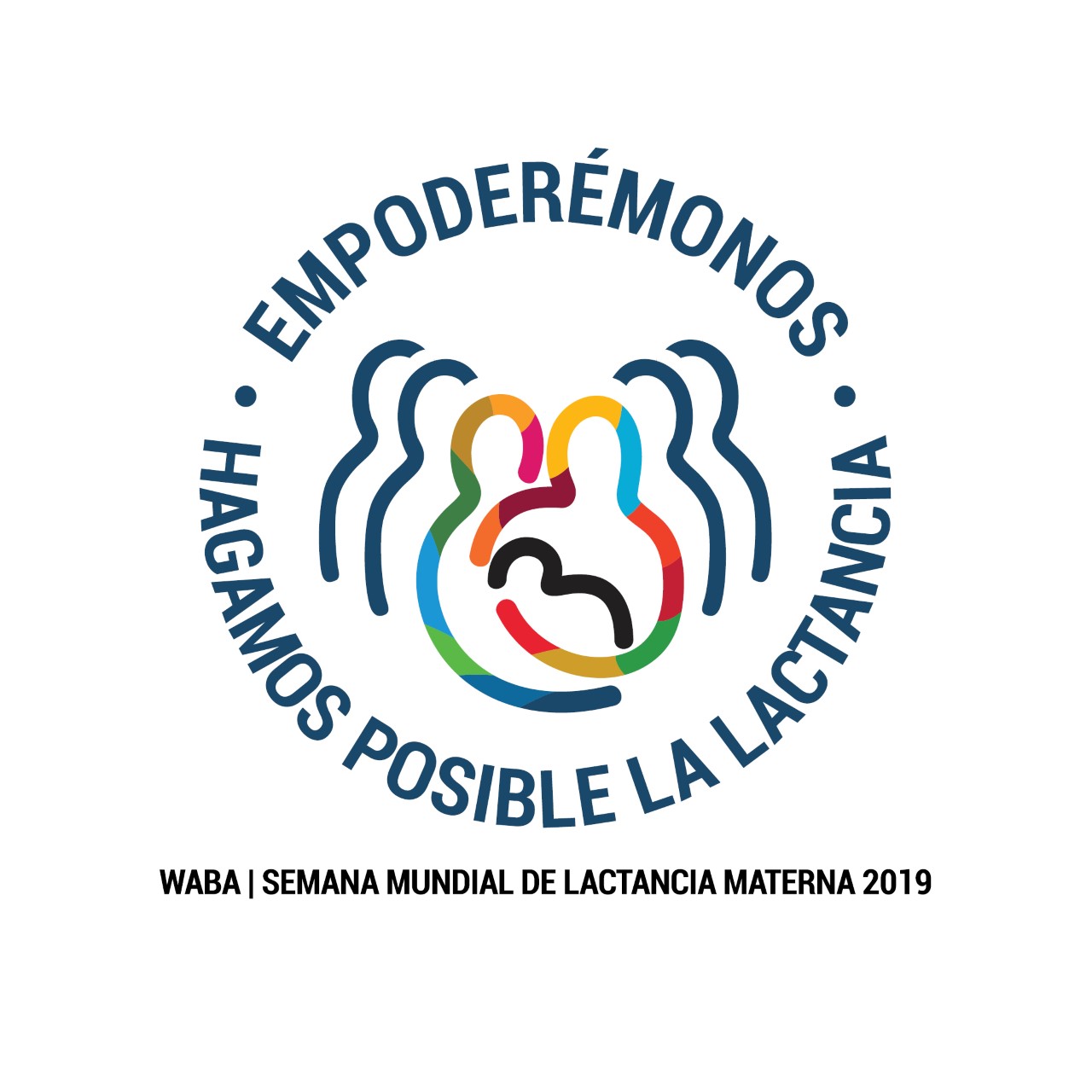 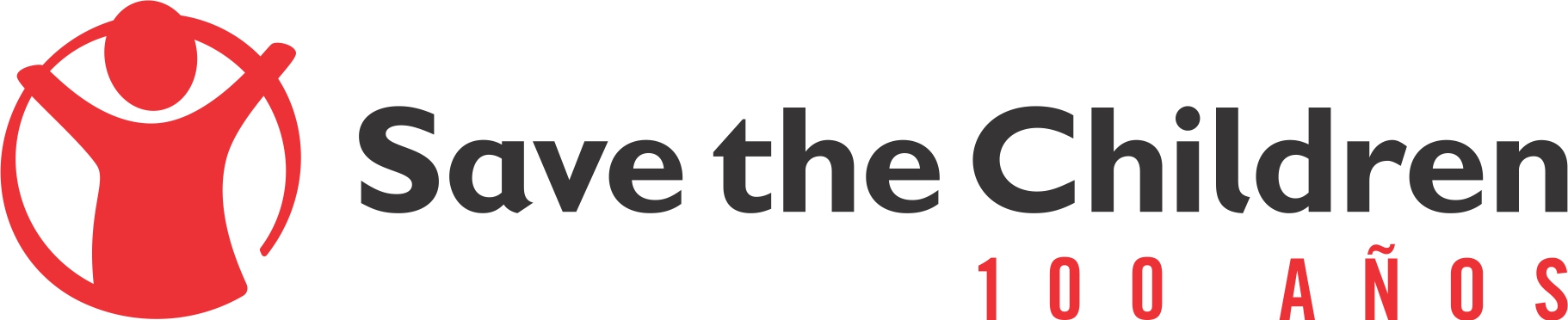 [Speaker Notes: Reduce riesgo de cancer de mama y ovario, menor tendencia a osteoporosis. Ayuda para la involución uterina.
Produce hormonas que la hacen sentir bien. Fortalece su seguridad con relación a la capacidad que tienen de cuidar a su bebé
Ahorra tiempo y dinero al no tener que comprar medicamentos, desplazarse a consultar a los servicios medicos o comprar leche de formula.
No produce desechos que afecten al medio ambienteSe promueve el uso eficiente de los recursos de los sistemas de salud.]
La alimentación artificial siempre es arriesgada
No proporciona protección activa
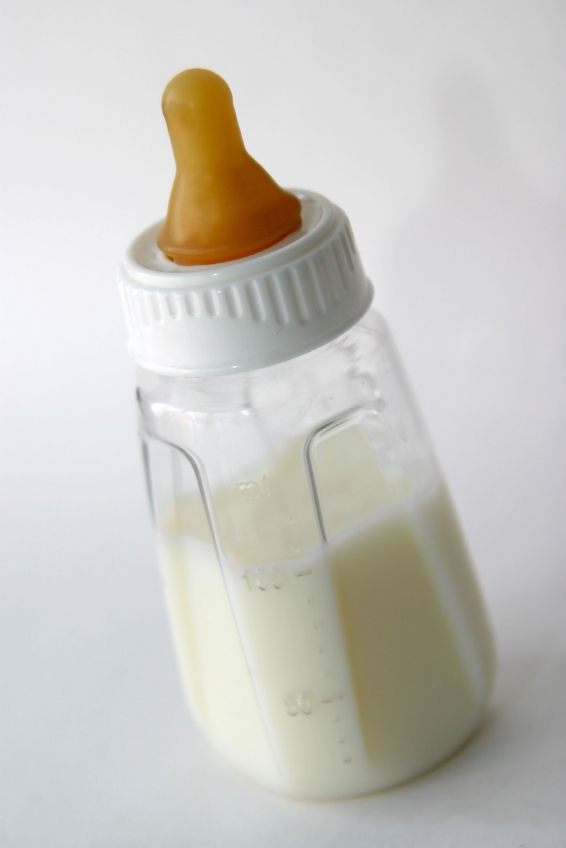 La leche de fórmula en polvo no es estéril
Aumenta la inseguridad alimentaria y la dependencia
El biberón y las tetinas presentan una fuente adicional de infección
Aumenta el costo en tiempo, recursos y cuidados
FORMACIÓN DEL IYCF-E: ¿POR QUÉ ES IMPORTANTE EL IYCF-E?
14
[Speaker Notes: Alimentación artificial: alimentación con sustituto de la leche materna.
No tiene la protección de la leche materna - un sustituto de la leche materna es una sustancia diferente a la leche materna, es decir, no está diseñado para cumplir la edad/etapa del lactante/niño, y no tiene la misma composición. Vea la diapositiva visual para mostrar las diferencias entre la leche materna y la leche artificial: http://illinoisaap.org/wp-content/uploads/Whats-In-Breastmilk.pdf 
 No es estéril, aumenta la inseguridad alimentaria y la dependencia, es costoso en tiempo, recursos y cuidados, y la alimentación con biberón aumenta aún más el riesgo debido a las dificultades de limpieza, lo que añade una fuente de infección.]
Mayores riesgos para los niños no amamantados
FORMACIÓN DEL IYCF-E: ¿POR QUÉ ES IMPORTANTE EL IYCF-E?
15
[Speaker Notes: Este gráfico muestra que los mayores riesgos de morbilidad y mortalidad se dan entre los lactantes que no son amamantados. Por ejemplo, el riesgo de mortalidad relacionada con la neumonía entre los lactantes (0-5 meses) es aproximadamente 15 veces mayor que el de los lactantes alimentados exclusivamente con leche materna. 
Es importante señalar que incluso la lactancia materna parcial es más protectora en comparación con la no lactancia materna: el riesgo de mortalidad relacionada con la neumonía se multiplica por seis en comparación con el riesgo asociado con la no lactancia materna (riesgo relativo de 2,5 frente a 15,1, respectivamente).]
Importancia de continuar la lactancia materna
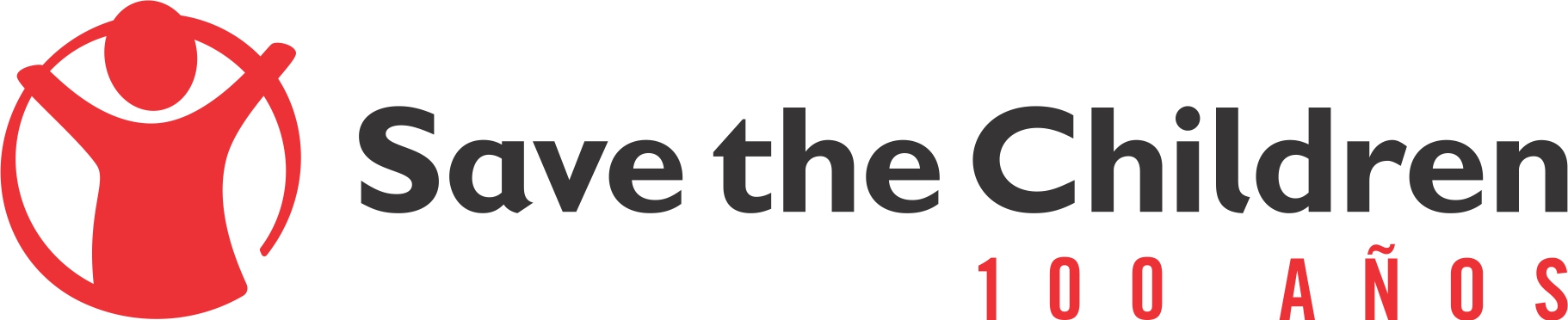 16
[Speaker Notes: Dedique tiempo a resaltar esta diapositiva, ya que presenta el aspecto más importante de la alimentación complementaria: que de hecho es "complementario" a la lactancia materna continua.

Podemos ver en este diagrama de IBFAN que la leche materna constituye la dieta completa para un niño de hasta 6 meses. A partir de ese momento y hasta los 2 años de edad, la leche materna aún satisface la mayoría de las necesidades de nutrientes del niño (¡observe en esta gráfica que la proporción de nutrientes que la leche materna aumenta después de 6 meses!) ¡Hay una lactancia parcial porque algunos de los alimentos complementarios se están introduciendo además de la leche materna. Después de dos años, los alimentos complementarios forman cada vez más la mayor parte de la dieta del niño.]
Qué es la Alimentación Complementaria (AC)?
Dar otros alimentos y bebidas además de: 
	- Leche materna
	- Y/o (no idealmente) fórmula 		para bebés después de los 6 	meses del período de "sólo leche".
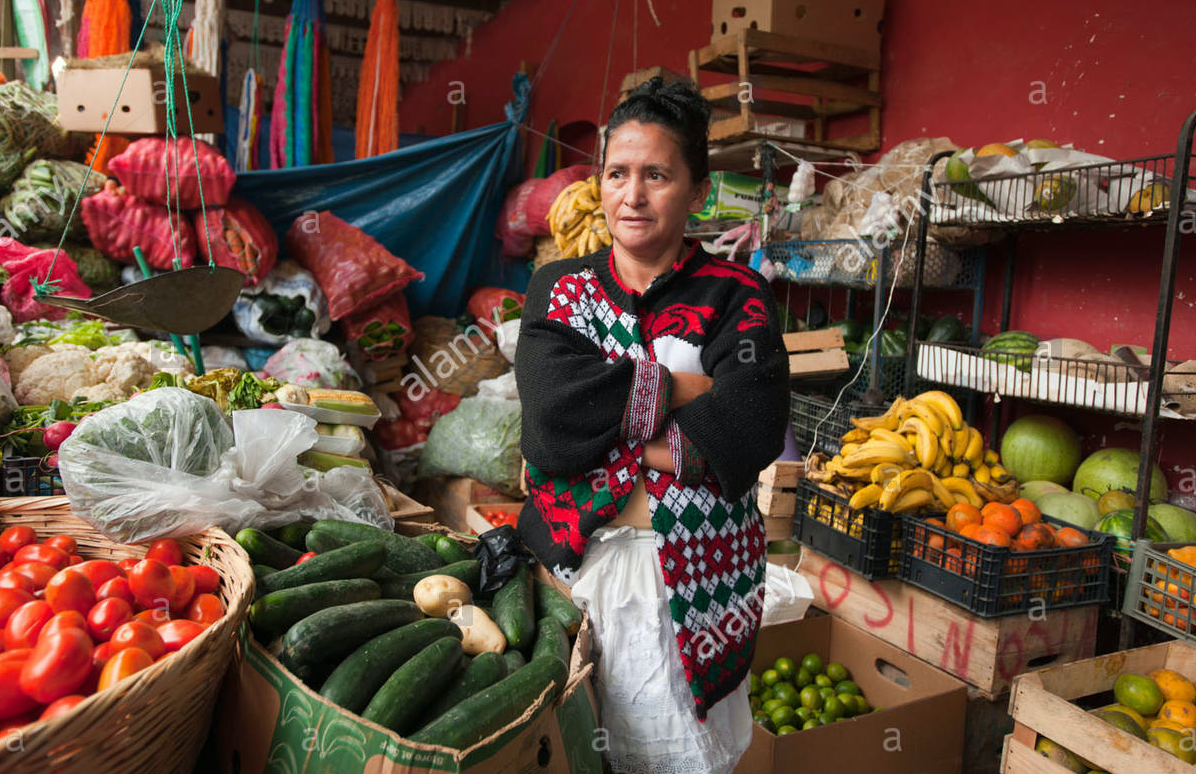 Save the Children
Los alimentos deben `completar', no `sustituir” los nutrientes que aporta la leche materna ('completar' los requisitos nutricionales).

Nota: El preparado para lactantes es un sustituto de la leche materna, no un alimento complementario.
IYCF-E TRAINING: COMPLEMENTARY FEEDING IN EMERGENCIES
17
[Speaker Notes: Pregunte: 
¿Qué es la alimentación complementaria?
¿Qué no es un alimento complementario?

Anteriormente, se denominaba “weaning” ( en inglés) "alimentos de destete", que significa "desprenderse" de algo, por lo que las personas a menudo piensan que cuando comienzan a destetar necesitan comenzar a dar alimentos Y destetar al bebé del pecho. Esto está mal.

Alimentación complementaria significa dar otros alimentos y bebidas además de la leche materna (ya sea leche materna o fórmula infantil) después de los 6 meses del período de "solo leche".
Estos alimentos deben "rellenar" y no "expulsar" los nutrientes proporcionados por la leche materna. Los alimentos complementarios "completan" los crecientes requerimientos de nutrientes
La fórmula infantil es un sustituto de la leche materna, NO un alimento complementario.

Reconocimiento de contenidos de diapositivas: Carol Williams, University of Brighton]
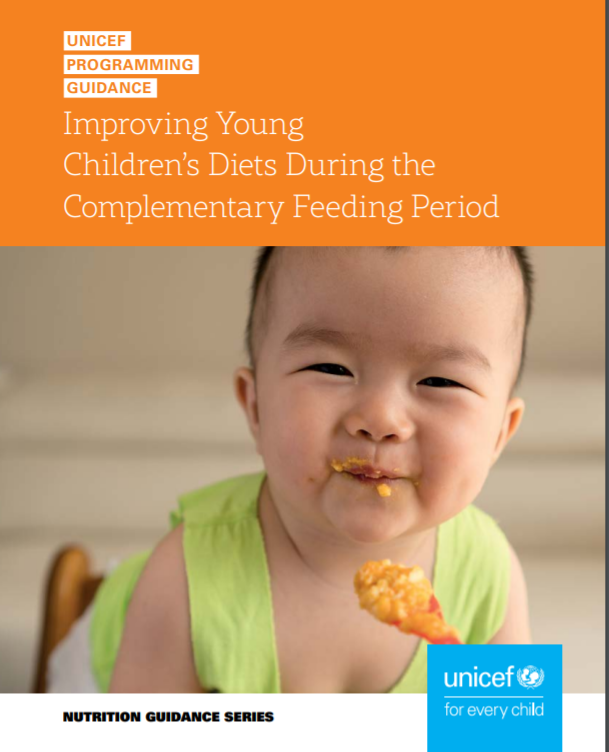 Cuándo y cómo  deben  comer los niños
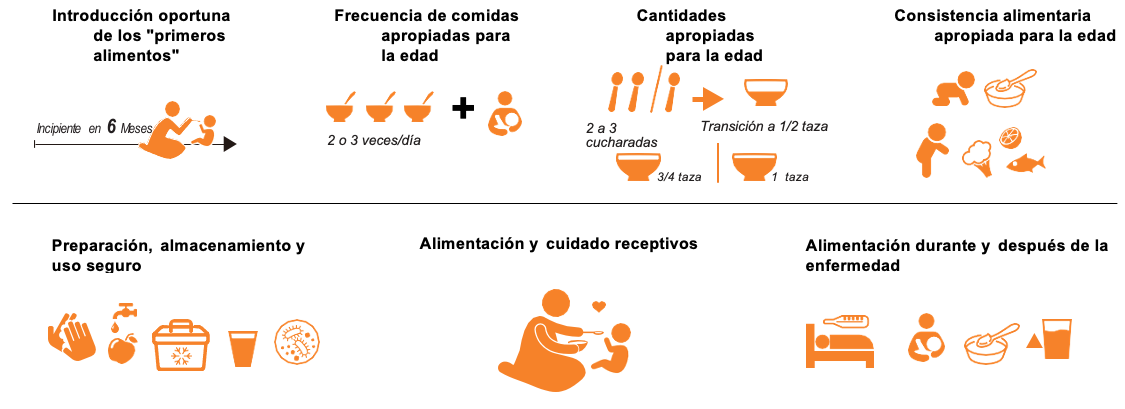 IYCF-E TRAINING: COMPLEMENTARY FEEDING IN EMERGENCIES
18
[Speaker Notes: Para resumir las consideraciones clave generales:
Introducción oportuna de los primeros alimentos a los 6 meses de edad
La frecuencia, cantidad y textura de las comidas deben ser apropiadas para la edad del niño.
Los alimentos deben prepararse, almacenarse y usarse de manera segura, teniendo en cuenta la higiene adecuada de los alimentos.
Durante la enfermedad: aumente la ingesta de líquidos de los niños durante la enfermedad (incluso mediante la lactancia materna frecuente) y anime al niño a comer (por ejemplo, ofreciéndole alimentos suaves, apetitosos o favoritos). Después de la enfermedad, los cuidadores deben proporcionar comidas con más frecuencia de lo habitual y alentar al niño a comer más. Los niños en circunstancias especiales (por ejemplo, aquellos con anomalías congénitas, alergias y discapacidades) que tienen requisitos y necesidades dietéticas específicas, requerirán apoyo personalizado.
La alimentación de los niños debe hacerse en un enfoque receptivo por parte de los cuidadores (pase a la siguiente diapositiva para discutir este tema en detalle). La interacción y el estímulo durante la alimentación son clave para un entorno de alimentación creativo y minimizar las distracciones 
Busque y responda a los signos de tener hambre y estar lleno
Los niños no deben ser apresurados ni obligados a comer, la paciencia es clave 
Si un niño rechaza la comida, el cuidador no debe forzar la comida, sino probar más tarde, o con diferentes alimentos.
Proporcione atención positiva cuando coman, no lo haga un problema cuando no lo hagan, sino que simplemente vuelva a intentarlo más tarde
Alimentación activa (también conocida como alimentación receptiva) 
Higiene]
Importancia de apoyar a ALNP en emergencias
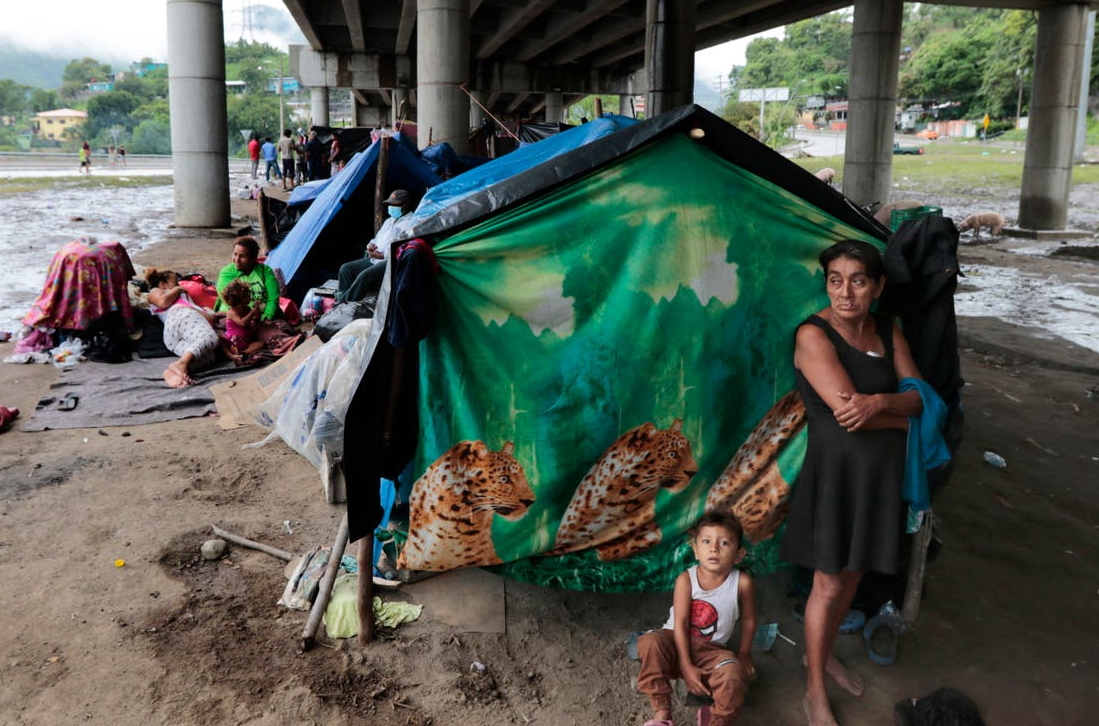 Pictures of Honduras
IYCF-E TRAINING: WHY IS IYCF-E IMPORTANT?
19
[Speaker Notes: ¿Qué podría ser difícil en esta situación?]
Desafíos para las prácticas recomendadas de lactancia materna y alimentación complementaria durante las emergencias
Durante la crisis
Antes de la crisis
Donaciones de formulas y leche polvo
Aumento de mitos y conceptos erróneos que socavan la lactancia materna
Bajas tasas de lactancia materna
Falta de recursos y apoyo
Falta de alimentos complementarios apropiados
Malas prácticas de alimentación
IYCF-E TRAINING: WHY IS IYCF-E IMPORTANT?
20
[Speaker Notes: Pre-crisis poor IYCF practices mean that when an emergency strikes infants and young children are already at risk. Then add in the other elements and  formula donations and the situation can become critical. 
These issues will all be discussed further during the training]
Alimentación artificial tiene aún más RIESGO en las emergencias
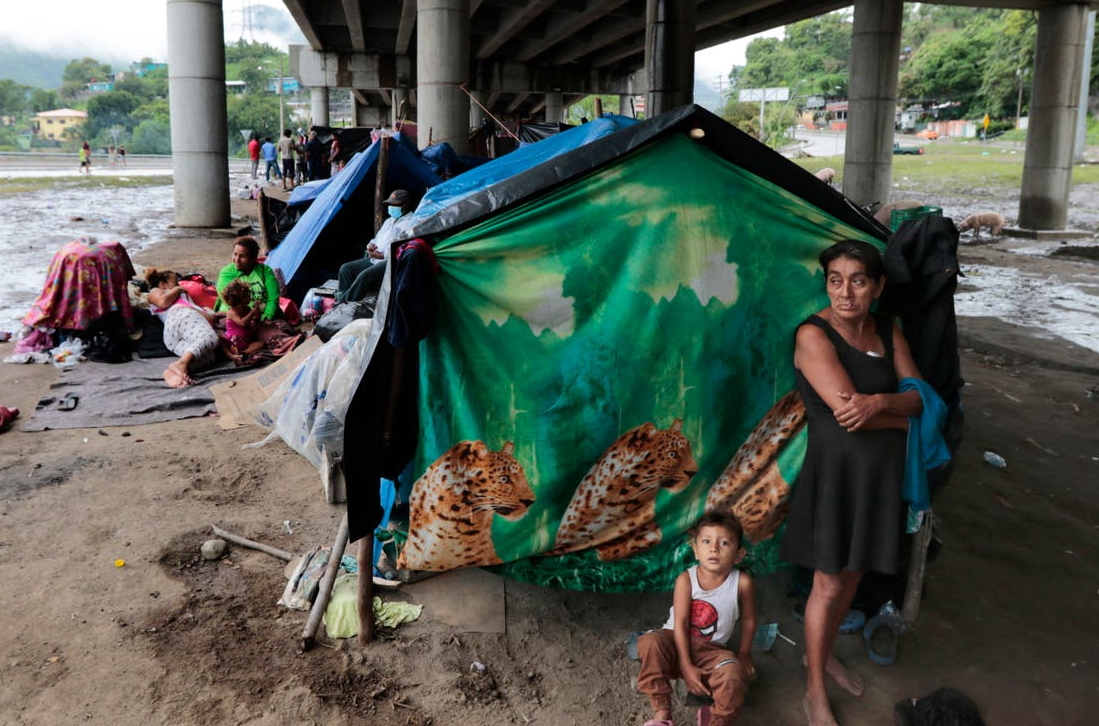 Falta de agua
Contaminación bacteriana
Agua contaminada
Usado por madres que amamantan, interrumpiendo su suministro de leche.
Condiciones de hacinamiento con personas en movimiento
Suministros y recursos limitados e inseguros
FORMACIÓN DEL IYCF-E: ¿POR QUÉ ES IMPORTANTE EL IYCF-E?
21
The Guardian, 2010
[Speaker Notes: Los riesgos de la alimentación artificial se agravan en situaciones de emergencia, con limitaciones en materia de agua y saneamiento, combustible, preparación, almacenamiento y suministros. 
Las emergencias se caracterizan por entornos extremadamente infecciosos. 
Para minimizar los riesgos de la alimentación artificial en este entorno se necesita un apoyo considerable, cualificado y bien dotado de recursos. 
Por qué? Porque la leche de fórmula infantil no tiene las propiedades protectoras de la leche materna ni el modo de alimentación seguro - la lactancia materna.


Usado por madres que amamantan, interrumpiendo su suministro de leche.]
Donaciones de preparados para lactantes – Diarrea
Relación entre la prevalencia de la diarrea y el suministro de formula infantil donada en niños menores de 2 años. 
(Terremoto en Yogyakarta, Indonesia, después del de 2006)
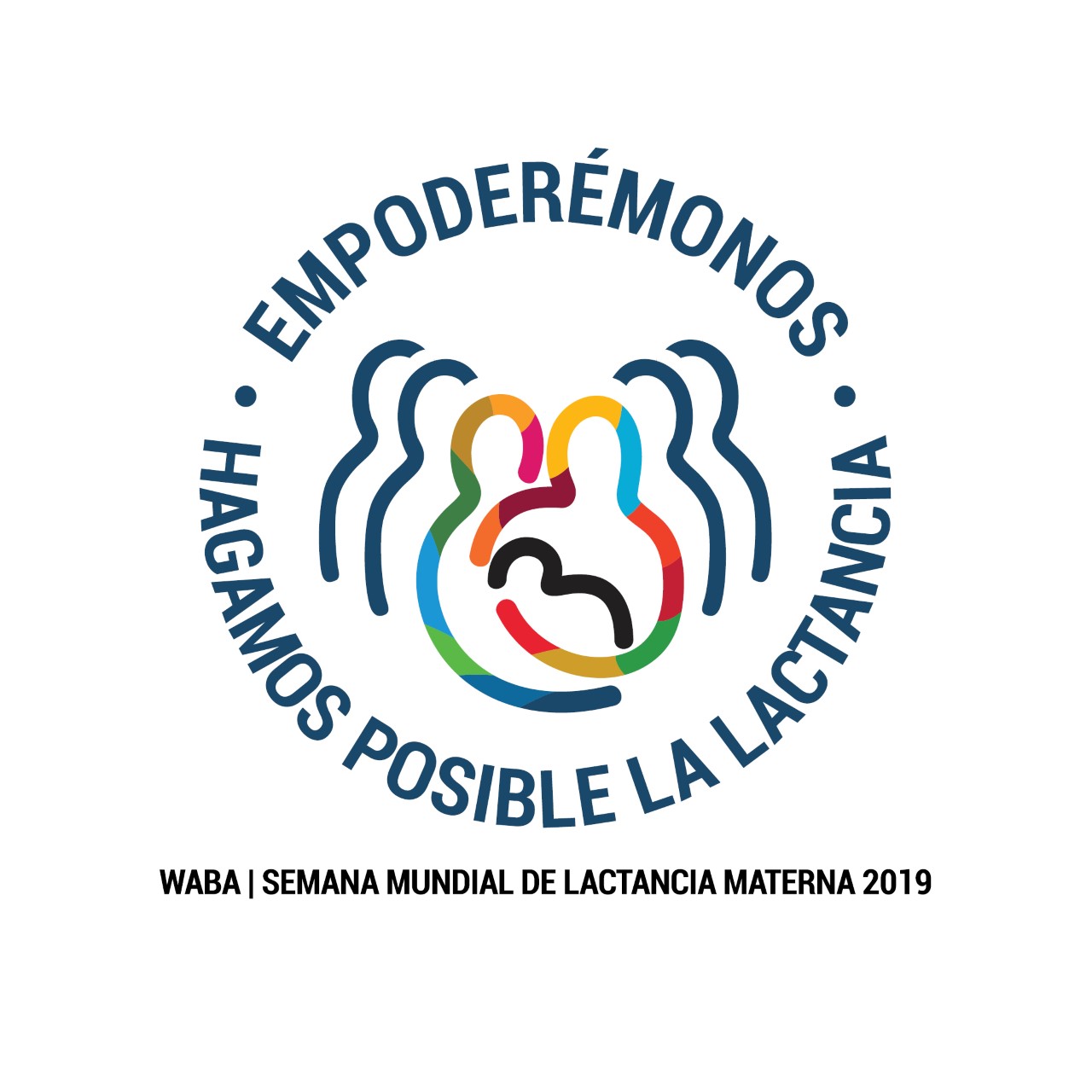 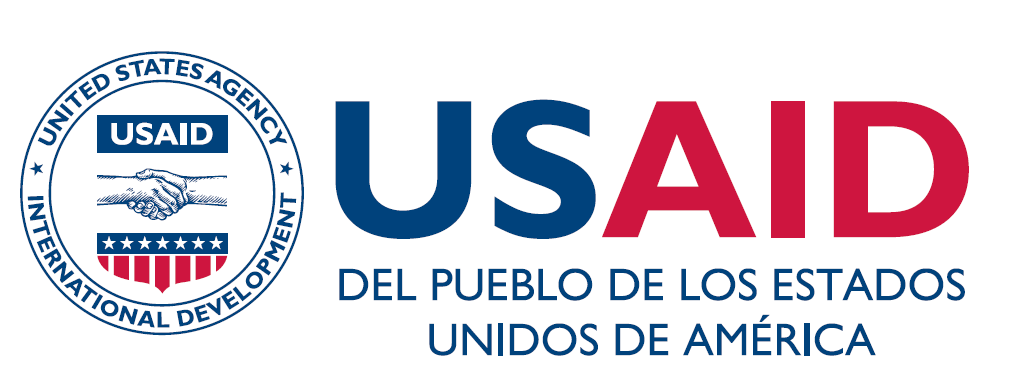 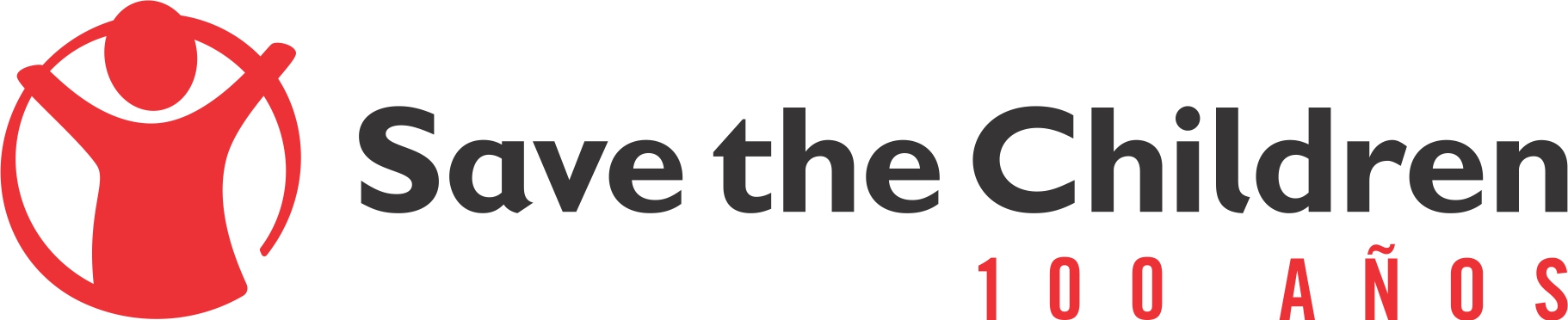 [Speaker Notes: Durante la respuesta al terremoto de Indonesia de 2006 se llevó a cabo una evaluación más detallada de los efectos. 
Los niños que consumían la fórmula donada para lactantes tenían tasas significativamente más altas de diarrea. 
La distribución de leche en formula donada a HH con niños pequeños condujo a una duplicación de la diarrea entre los niños que recibieron leche en formula en comparación con los que no la recibieron. 
El aumento estuvo asociado con el cambio en las prácticas de alimentación, que introdujo la alimentación artificial en condiciones de saneamiento e higiene deficientes después del desastre. 
Riesgos de una distribución no selectiva alimentada por donaciones. Esto también tiene consecuencias en cuanto a los recursos para organizar el almacenamiento, los costos de destrucción si no se almacenan o utilizan de otra manera apropiada y los costos adicionales de reetiquetado para identificar adecuadamente como un SLM (“BMS”) apropiado para la edad si se va a utilizar o distribuir.]
Alimentación complementaria: ¿qué suele suceder con la alimentación de los bebes de 6 a 24 m?
Vulnerable
Ración no adecuada
Tal vez un bebé y un niño pequeño
¿Continúa la lactancia materna baja?
Viabilidad de la cocción/alimentación
Responsive feeding – is family
in a position to feed responsively  in crisis??
Feeding 3-4 times a day
hygienically?
Time?
Spoon and utensil?
APOYEMOS TODOS Y TODAS LA LACTANCIA MATERNA
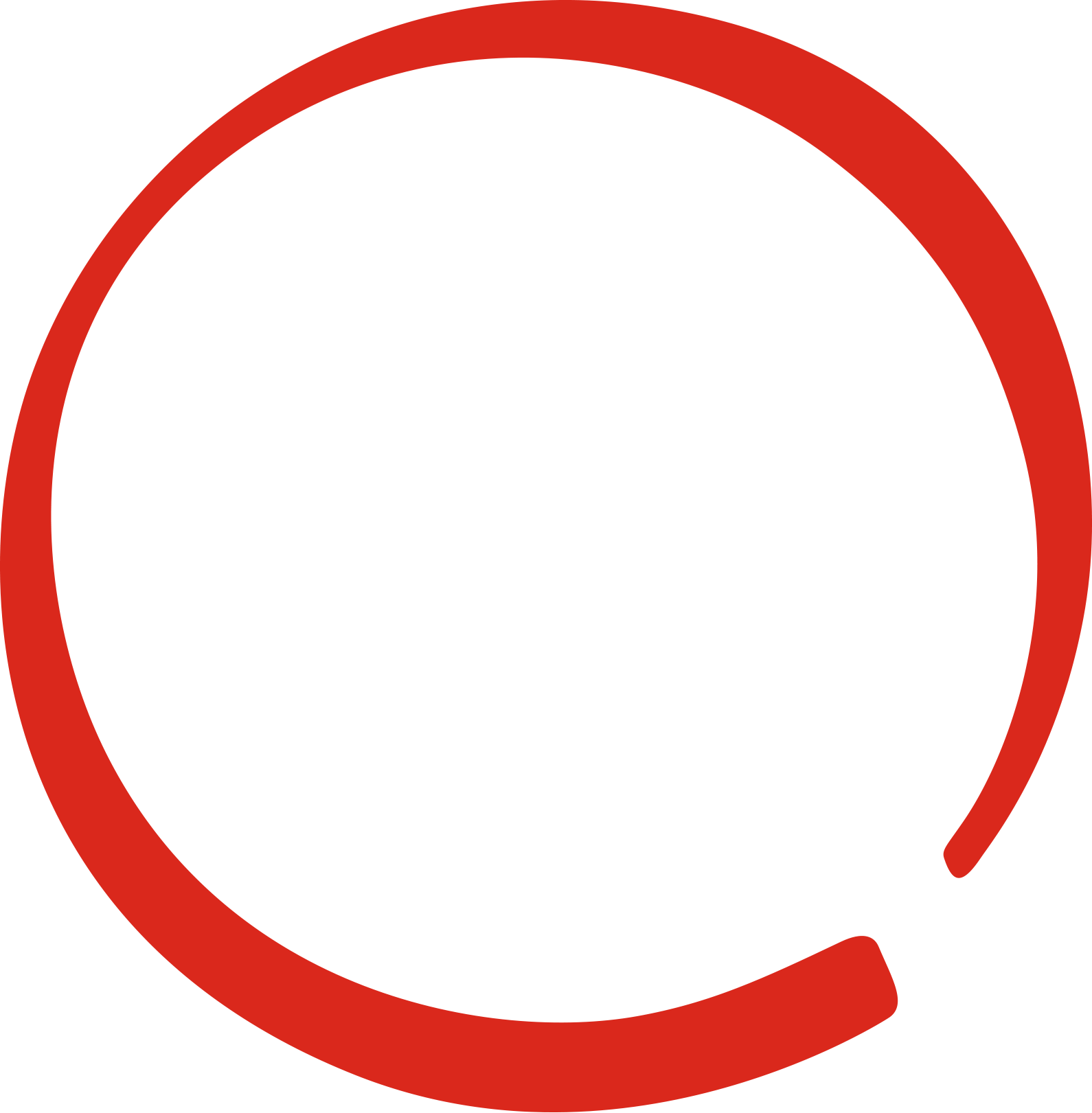 Asegurarnos que las mujeres lactantes descansen lo suficiente.
Brindar apoyo emocional y ayuda práctica (cuidado de niños mayores)
Evitar ofrecer consejos que no han sido solicitados.
Escuchar y apoyar a las madres para aumentar su confianza y compromiso con la lactancia.
Identificar y ayudar a los cuidadores y a los niños con mayor riesgo
No solicite, done, acepte ni distribuya donaciones de sucedáneos de la leche materna y otros productos
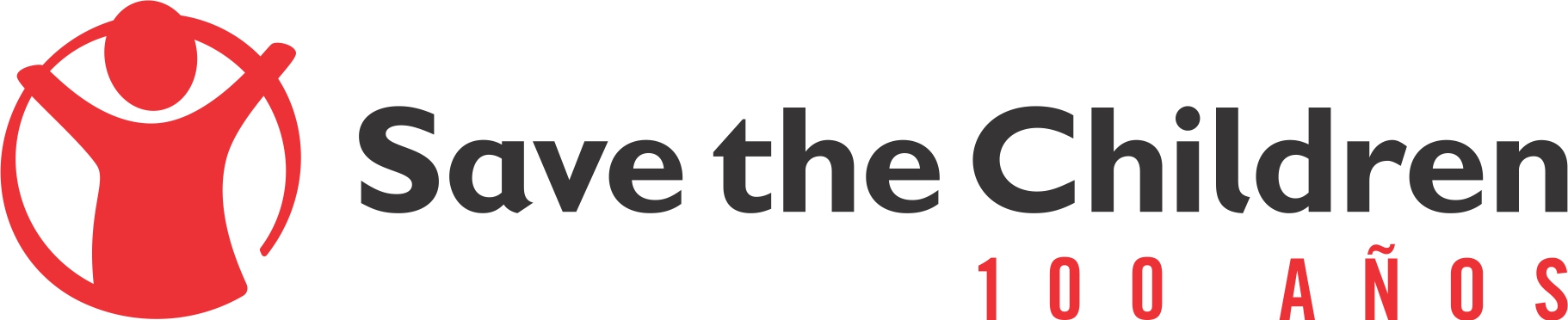 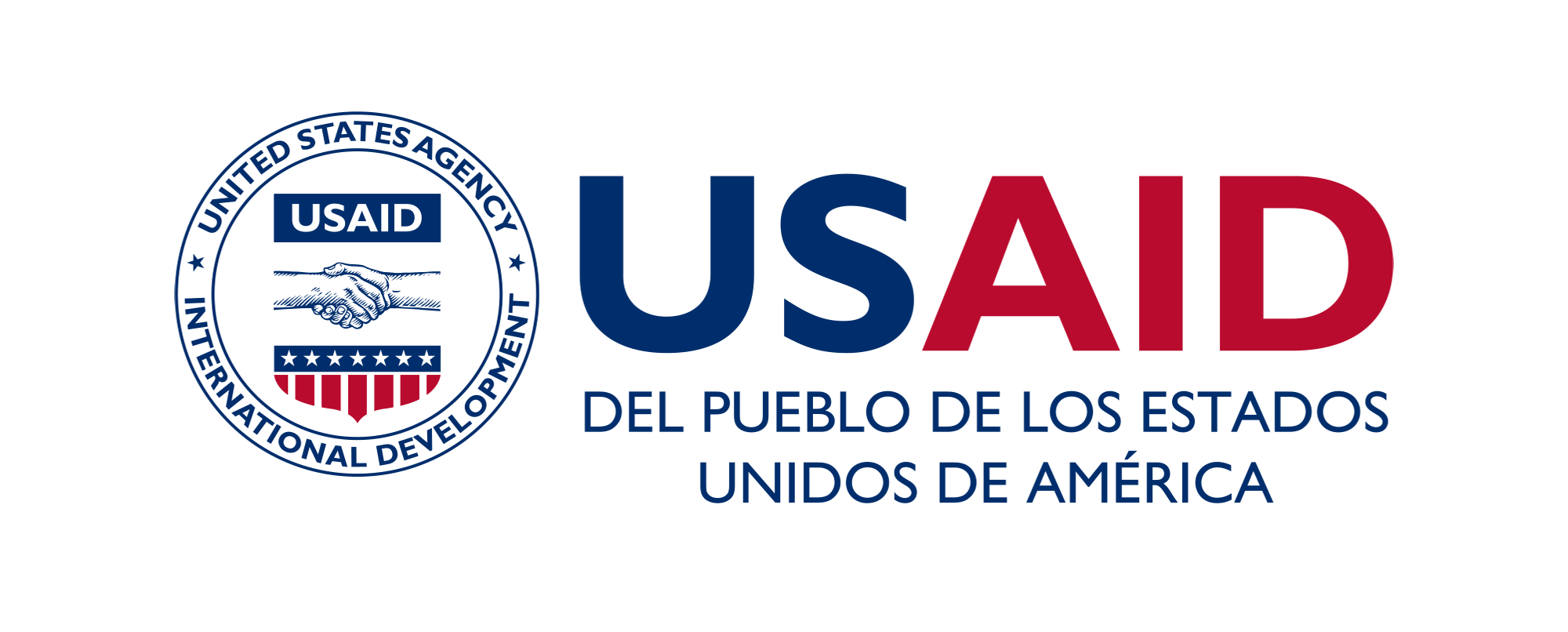 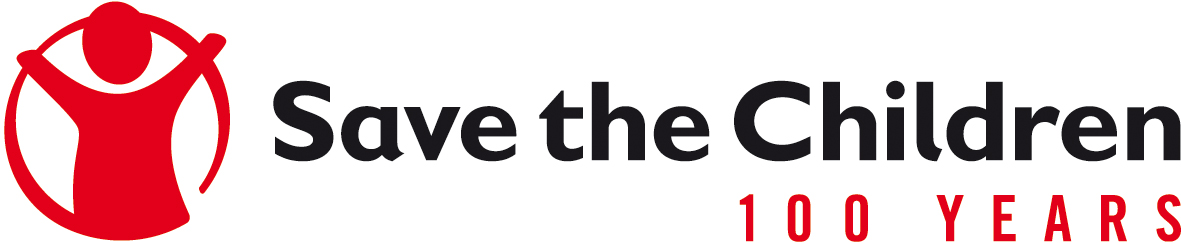 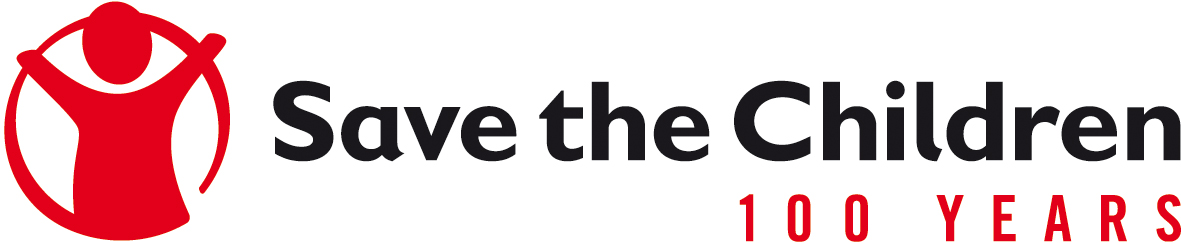 Alimentación del lactante y del niño y niña pequeños
MEJORAR LAS PRÁCTICAS DE LACTANCIA MATERNA PUEDE SALVAR MUCHAS VIDAS DE MENORES DE 5 AÑOS AL AÑO.
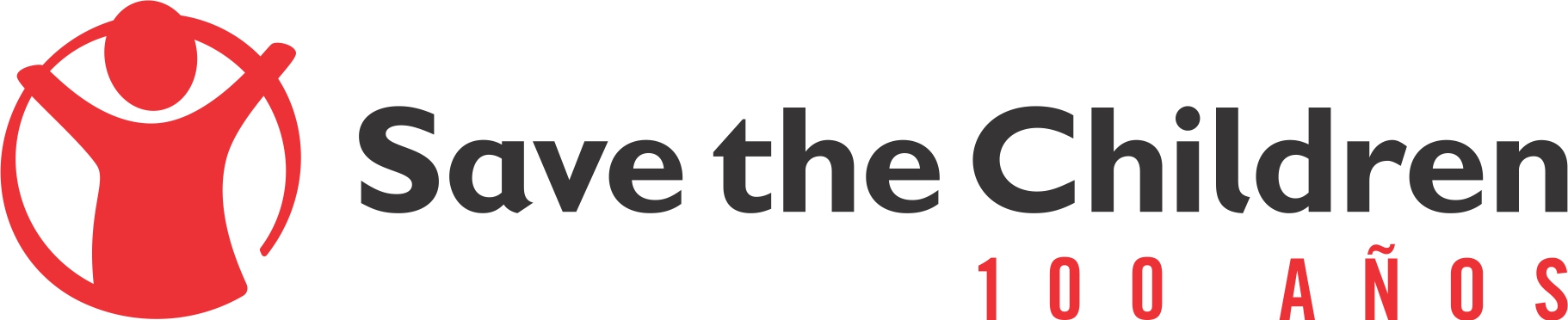 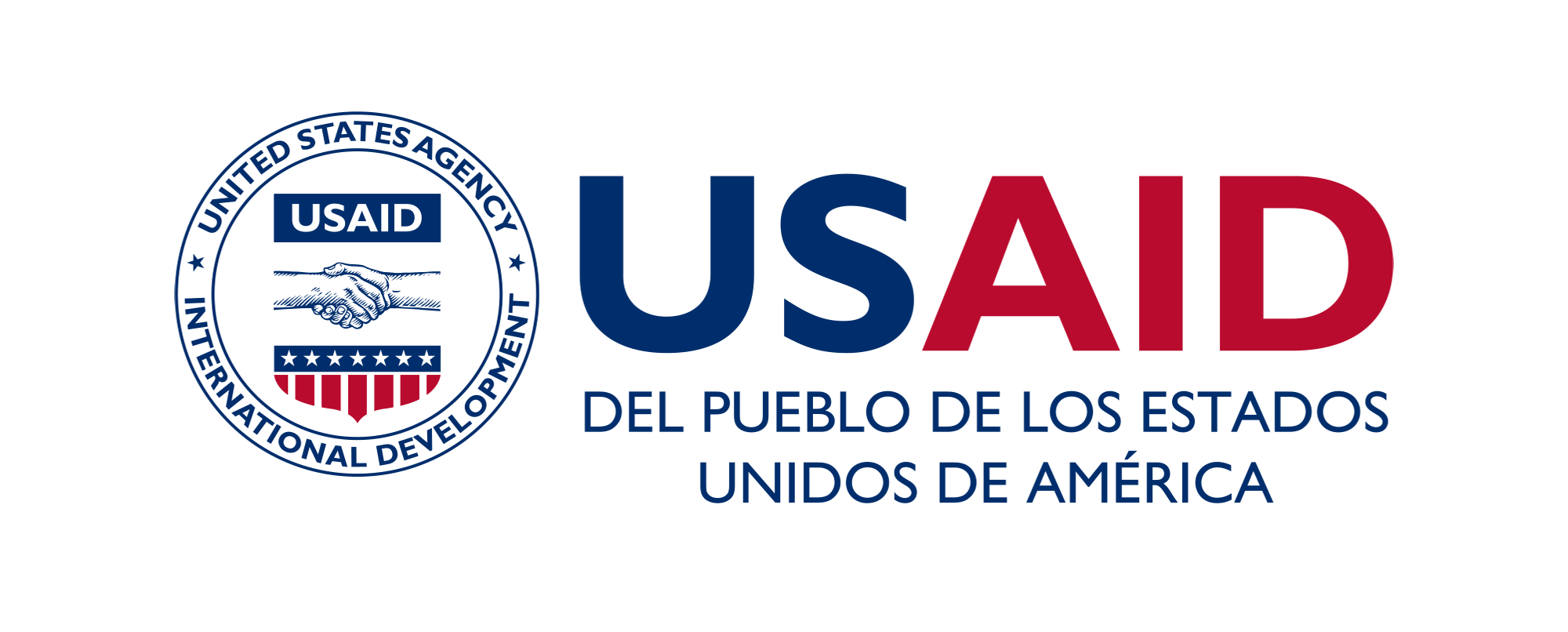 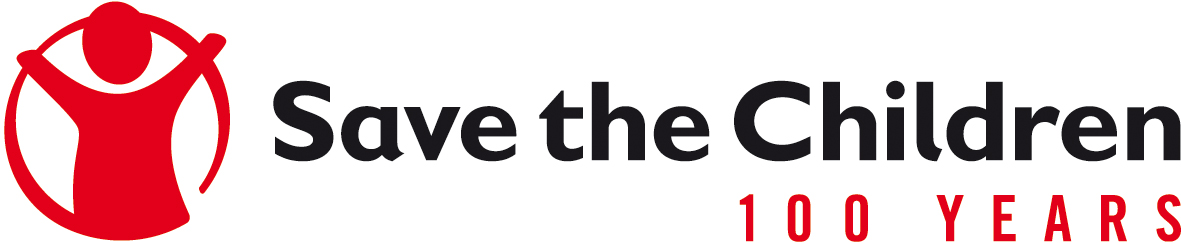 Alimentación del lactante y del niño y niña pequeños
G R A C I A S
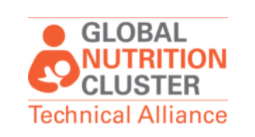 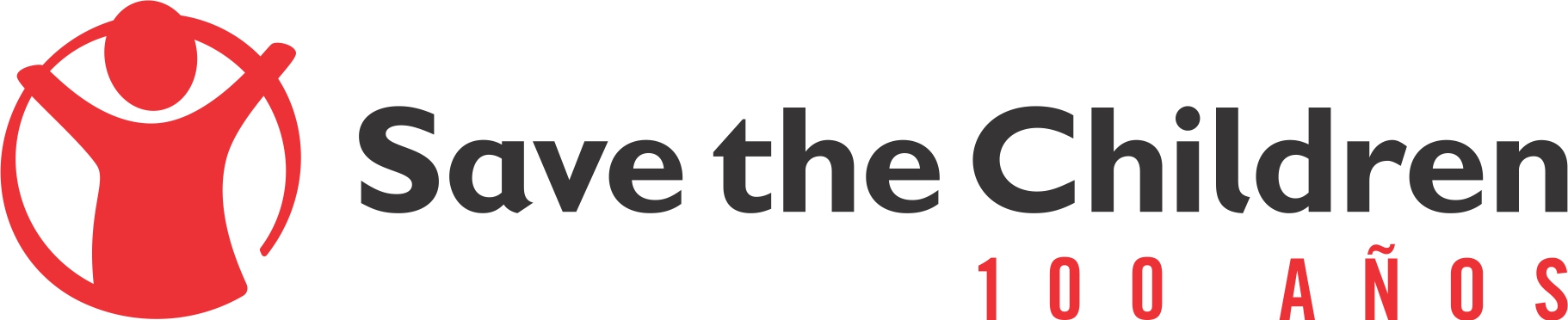